THIRD QUARTERLY REPORT ON THE PERFORMANCE OF THE DEPARTMENT IN MEETING ITS PREDETERMINED OBJECTIVES FOR 2022/23
Portfolio Committee on Basic Education
 28 February 2023
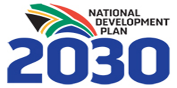 1
PRESENTATION OUTLINE
PART A 
Performance Indicators and Targets 

PART B: 
Financial Report: Third Quarter Expenditure
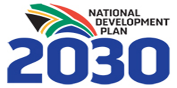 2
PART A: 
Performance Indicators and Targets
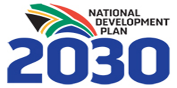 3
PURPOSE
To report on the Third quarter outputs of the Department against the planned targets of the pre-determined objectives in the Annual Performance Plan for financial year 2022/23.

To report on the Department’s expenditure for the Third quarter of the financial year 2022/23.
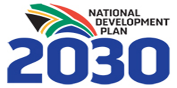 4
2022/23 Q2 STATUS BAR FOR INDICATORS
All Annual indicators are WHITE unless fully achieved.
Where 50% of the target has not been achieved, the status is reflected as RED. 
Where 50% or more of the target has been realised, the status is reflected as AMBER.
Where the target has been fully achieved, the status is reflected as GREEN.
5
2022/23 QUARTER 2 TARGET NOT ACHIEVED
Indicator not achieved: 
      Programme 1: 
1.1.4 Schedule 4, 5 and 6 Conditional Grants Quarterly Performance Reports are supposed to be submitted to National Treasury (NT) 45 days after the end of each quarter.

6 reports were submitted on 19 August 2022, 4 days later than 45 days. This was due to late submission of reports by Provincial Education Departments (PEDs) to the DBE. 

Report writing sessions will be held in Q3 to ensure that reports are factually accurate and available to the DBE on time. Monitoring of Provincial submissions will be enhanced to ensure compliance to deadlines.
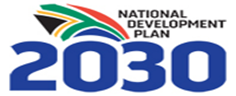 6
PIE CHART STATUS
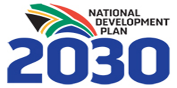 7
QUARTER 3 MAJOR HIGHLIGHTS
Basic Education Director-General (DG), Mr Mathanzima Mweli, engaged with provincial and district officials as part of the Second Phase of Annual Virtual Engagements for 2022. The engagements commenced with the Western Cape Education Department (WCED) and the North-West Department of Education (NWDoE) on 13 and 14 October 2022, respectively. The DG met with the Northern Cape, Mpumalanga, Limpopo, KwaZulu-Natal and Gauteng Provinces.
A total of 920 934 candidates sat for the November 2022 National Senior Certificate (NSC) examination.  
The writing of the November 2022 NSC examination was completed without significant irregularities that could have jeopardised its integrity and credibility. 
The reach of the National Deworming Programme in four (4) provinces Gauteng, Mpumalanga, KwaZulu-Natal and Free State in 2022 is 1 124 916.  
The preliminary 2022/2023  Funza Lushaka Bursary Programme (FLBP) recommended award list shows that 12 094 FLBP bursaries were awarded for Initial Teacher Education (ITE) by 31 December 2022; this is 294 awards, more than the target.
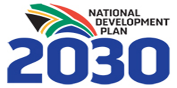 8
PROGRAMMES OF THE DEPARTMENT OF BASIC EDUCATION (DBE)
The ANNUAL PERFORMANCE PLAN summarises the priorities of the DBE as aligned to the 2019-2024 Medium-Term Strategic Framework and the Action Plan to 2024: Towards the Realisation of Schooling 2030.
	The activities of the DBE have been structured into five programmes as elaborated in the Annual Performance Plan:
PROGRAMME 1: ADMINISTRATION
PROGRAMME 2: CURRICULUM POLICY, SUPPORT AND MONITORING
PROGRAMME 3: TEACHERS, EDUCATION HUMAN RESOURCES AND 		 	 	 INSTITUTIONAL DEVELOPMENT
PROGRAMME 4: PLANNING, INFORMATION AND ASSESSMENT
PROGRAMME 5: EDUCATIONAL ENRICHMENT SERVICES
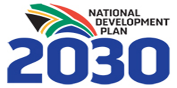 9
2022/23 Q3 STATUS BAR FOR INDICATORS
All Annual indicators are WHITE unless fully achieved.
Where 50% of the target has not been achieved, the status is reflected as RED. 
Where 50% or more of the target has been realised, the status is reflected as AMBER.
Where the target has been fully achieved, the status is reflected as GREEN.
10
PIE CHART STATUS
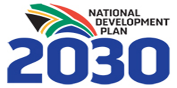 11
2022/23 QUARTER 3 TARGET NOT ACHIEVED
Indicator not achieved: 
Programme 5: 
5.1.5 Number of districts implementing the programme to end school-related gender-based violence
Question 4 in Section D of the monitoring tool: “Number of schools implementing the Programme to End School Related Gender Based Violence (SRGBV)?” is only answered in the following 5 districts:
FS: Lejweleputswa
GP: Sedibeng East
GP: Johannesburg East
GP: Ekurhuleni South
GP: Ekurhuleni North
The monitoring tool is not adequately completed and signed-off.
The monitoring tool does not sufficiently accommodate the different Districts as some do not implement the GBV programme.
The Districts that have indicated Zero / NIL response in the area that cannot be evidenced for SRGBV programme implementation are updating their monitoring tools with requisite evidence
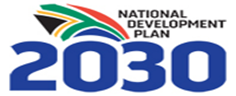 12
PROGRAMME 1: ADMINISTRATION
The purpose of Programme 1 is to provide strategic leadership, management and support services to the Department.
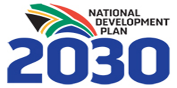 13
PROGRAMME 1 INDICATORS…
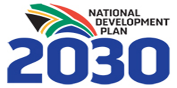 14
PROGRAMME 1 INDICATORS…
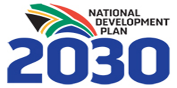 15
PROGRAMME 1...
Human Resource Management and Administration 
The Annual Performance Assessments (APA) for the 2021/22 assessment year of all officials within the Department have been completed.  
Training and Social Responsibility
71 employees attended skills development training and 15 programmes were conducted.
Internship: The Department appointed 42 interns. 
Labour Relations  
One (1) grievance was lodged in relation to none payment of medical aid, the matter is still under investigation.
One (1) case of misconduct (disciplinary hearing) is in progress, the case is in relation to gross dereliction of duties. 
Task Team meetings on consultation of policies were held on 08 and 13 September 2022. 
An awareness session on the code of conduct and labour Relations matters was conducted during the induction session that was held on 20 October 2022.
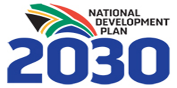 16
PROGRAMME 1...
Financial Management Services 
The draft Estimates of National Expenditure 2023/24 database was submitted to National Treasury (NT). 
The inputs for the compilation of the Interim Financial Statements (IFS) were received. The second quarter IFS were compiled and submitted to National Treasury as well as the Auditor-General.
 Monthly Conditional Grants Expenditure reports from Provincial Education Department (PEDs) were received and submitted to National Treasury.
 Public Entities Quarterly Reports and Annual Reports: The quarterly reports were received and analysed in terms of Treasury Regulation 26.1 and 30.2.1. The report of the analyses was submitted to the Executive Authority.
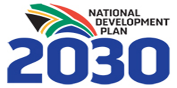 17
PROGRAMME 1...
Legal Services 
09 cases were received as follows:
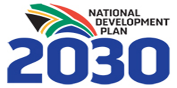 18
PROGRAMME 1...
Legislative Services 
Basic Education Laws Amendment (BELA Bill): The Portfolio Committee published the Bill for public comment. Oral hearings were conducted from 08 to 29 November 2022. 
Regulations pertaining to Special School Hostels: The Task Team has finalised the drafting of the Regulations and a coasting exercise. 
Admission Policy for Public Schools: The finalised draft policy to the line function for comments and incorporation. The final task team meeting was held on 08 December 2022. The Policy was presented to National Education Collaboration and Labour Council (NEDLAC).
Regulations relating to minimum uniform norms and standards for public school infrastructure: CEM approved the amendments to the norms and standards for public infrastructure and also agreed to a public participation process. 
The Amendments were published to invite written submission from the public and were translated into Afrikaans, IsiSwati, Tshivenda and IsiNdebele languages.
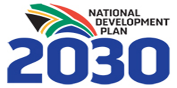 19
PROGRAMME 1…
Security and Assets Management
The State Security Agency (SSA) and the DBE  conducted site inspections/audits at PEDs printing, packaging, storage, and distribution sites for National Examination Question papers. 
Occupational Health and Safety (OHS): Evac-chair training: Officials received in-house training from the Private Party on how to operate the Evac-chair during an emergency evacuation. 
Supply Chain Management 
Two (2) Terms of References were finalised by the Bid Specification Committee and recommended to the Bid Adjudication Committee:
Appointment of a service provider for the development of and support of an improved early learning national assessment application to be used by Early Learning National Assessment (ELNA) assessors during fieldwork. 
 Appointment of a service provider for hosting, support, and maintenance of the Education Facility Management System (EFMS).
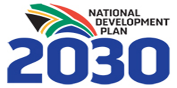 20
PROGRAMME 1…
Project Management
E4E Programme: The TSM Project Steering Committee meeting was facilitated on 19 October 2022. Systemic Improvement Literacy and numeracy in the Foundation Phase (SILN).  PSC meeting was held on the 13th of October 2022.
Coding and Robotics: monitored progress and support the pilot in schools.
Attended the Inter-provincial meeting in EC, piloting PEDs and presented  Coding and Robotics progress reports for purposes of sharing best practices from 22-23 November 2022.
Parliamentary and Business Processes 
113 Parliamentary questions were received: 
75 questions were from the National Assembly (NA); and
 38 from the National Council of Provinces (NCOP).
Portfolio and Select Committee Meetings: 
The Portfolio Committee held eight (8) meetings. 
The Select Committee held two (2) meetings.
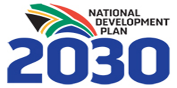 21
PROGRAMME 1…
Donor Grant Management
Conducted feedback sessions on Annual Performance Evaluation Report on Conditional Grants to the PEDs organised into three (3) clusters on October - November 2022.
Submitted Conditional Grants quarterly report to National Treasury on 15 November 2022.
The approved 2023 Grant Frameworks and allocations for the Conditional Grants were submitted to National Treasury on 02 December 2022.
Participated in planning meetings concerning the work plan and milestones for year 4 of the Government to Government (G2G) project. The DBE convened a Technical Committee Meeting with United States Agency for International Development (USAID) for an update on the G2G project about the milestone achievements for year 3 and the new milestones for year 4.
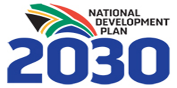 22
PROGRAMME 1…
Intergovernmental and Technical Support 
Conducted a meeting with the NT to strengthen the Special Intervention on Overcrowding in Schools (SIPOS). 
Provincial visits were conducted in  EC, LP and KZN Construction sites to monitor progress as part of accelerating the Sanitation Appropriate for Education (SAFE) projects and ensuring that Implementing Agencies and Contractors are adhering to commitments.
Conditional Grants: Conducted three (3) monthly progress meetings and three (3) reflection meetings with KZN, WC, MP, FS,MP, GP, EC, NW, NC HoDs and officials responsible for Conditional Grants at the National and Provincial level on Conditional Grants expenditure for 2022/23 financial year to track the progress of the budget spent on grants.
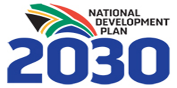 23
PROGRAMME 1…
Provincial Budget and Monitoring 
Year Monitoring Reports as of September 2022 received from all PEDs were analysed and submitted to the Minister on 31 October 2022. 
The Conditional Grants transfers to PEDs were analysed versus the spending rates.
Provided Feedback on the parliamentary question that covers whether the Department has sourced funding to build the capacity of Early Childhood Development (ECD). 
HEDCOM Sub-Committee on Finance meeting was conducted on 01 December 2022. 
A meeting was held with Limpopo PED to discuss the implementation of the school funding norms for Independent Schools.
2023 no fee lists were published on the Departmental website.
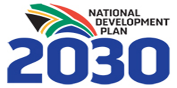 24
PROGRAMME 1…
International Relations and Multilateral Affairs
The Minister Mrs AM Motshekga, MP delivered a speech on behalf of the country at the Qatar National Day on 29 October 2022. 
The Minister and Deputy Minister hosted Ms L Andersson, the Finnish Minister of Education, from 10 to 12 October 2022. 
The Director-General Mr. M Mweli met with the World Bank on 4 October 2022. The purpose of the meeting was to provide an update on the DBE-World Bank projects.
The DBE hosted a delegation from the State of Maryland on 16 November 2022, in order to discuss the finalised Memorandum of Understanding (MoU) with the State of Maryland, with a focus on  ECD.  
The DBE hosted the Permanent Secretary of the Ministry of Primary and Secondary Education of Zimbabwe, from 13 to 15 December 2022. The purpose of the visit was to sign the implementation plan of the MoU between the Government of the Republic of South Africa and the Government of  Zimbabwe on Cooperation in the Field of Basic Education.
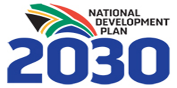 25
PROGRAMME 1…
United Nations Educational, Scientific and Culture Organisation (UNESCO) 
Training Program for Secretary Generals and Representatives of National Commissions for United Nations Educational, Scientific and Cultural Organisation (UNESCO) in African countries held in Azerbaijan on 24 September to 08 October 2022.  
Virtual International Conference on Global Citizenship Education was held on 03 to 04 November 2022.
Virtual World Conference on Early Childhood Care and Education (WCECCE) was held on 14-16 November 2022.
UNESCO Mahatma Gandhi Institute of Education for peace and Sustainable Development (MGIEP) Decennial celebrations were held from 05-07 December 2022. 
World Science Forum was held in Cape Town from 06-09 December 2022. 
Capacity-building workshop on UNESCO Global Geoparks in Africa was held from 13-16 December 2022 in Kenya.
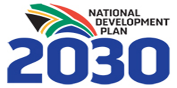 26
PROGRAMME 1…
Coordination and Secretariat Support
01 October – 31 December 2022 meetings were scheduled, eight (8) of which were convened.  eight (8) special meetings were held. Of the 16 meetings convened, 13 were virtual, whilst three (3) were face-to-face engagements.  Seven (7) scheduled meetings could not be convened and these comprised of one (1) BM, one (1) CEM, three (3) SM, one (1) SPCHD Cluster and one (1) SPCHD Cluster TWG meetings. The DBE has successfully managed the logistical arrangements, agenda-setting and record drafting for all the sixteen (16) convened virtual and physical meetings.
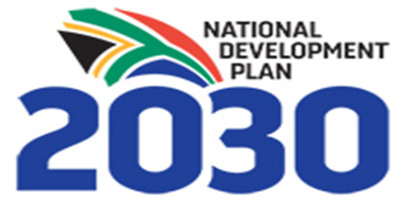 27
PROGRAMME 1…
Internal and External Stakeholders
Stakeholders’ meetings on Inclusive Education were held  to discuss  matters relating to the following: 
Progress on implementation of the recommendations of the Summit on Inclusive Education and  terms of Inclusive Education in Early Childhood Development (ECD); 
Implementation of General Education Certificate (GEC); 
Measures taken to ensure safety and security in special schools;
Status on Infrastructure relating to Special Schools projects, and Update on Bela Bill.
Meeting with Boxfusion, the software vendor managing the digitised submission portal Smartdbe. The purpose of the meeting was to provide feedback to the service provider on the system’s performance as experienced by DBE officials. 
The DBE provided the vendor with recommendations on how to improve the platform for a better seamless service to improve the efficiency of the system.
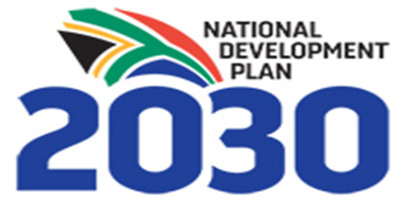 28
PROGRAMME 1…
Communications and Research  
Photojournalism and videography support was provided to the  Ministerial and Departmental events and uploaded onto the Image Bank (26,552 images). These images were also published in Thuto, the DBE Website, and posted on social media platforms.
Videography and Photojournalism were provided for workshops and events: A total of 190 video clips were captured for BELA Bill Oral Presentations, Men’s Parliament and Coding and Robotics Boot Camp and Western Cape University. 
Media Liaison 
Media Statements: 12 media statements to communicate Departmental messages, programmes, projects and events were issued.  
Interviews and media queries: The DBE team handled 119 media interviews with the Minister, Deputy Minister, Director-General, and Departmental Spokesperson.
DBE TV: 12 DBE TV news bulletins were broadcast and streamed live across the DBE YouTube Channel and OpenView Channel 122 this platform has helped the DBE respond to the need to invent new ways of doing things that enable the department and stakeholders to share dependable and unmediated information from the Sector.
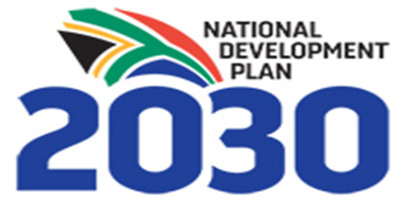 29
PROGRAMME 1…
Internal Audit Risk Management and Investigations 
Internal Audit conducted the following: Mathematics, Science and Technology (MST) Conditional Grant compliance follow-up review, and the report was finalised. National Teacher Awards Adjudication audit review and follow-up were completed.
Performance Information Quarter 2 audit review completed, obtaining management comments and agreed upon action to improve areas with findings.
Risk Management meeting was held to review the progress on the updating of the Operational Risk Register, and Project Risk Register, and monitor progress on areas identified for improvement as per the risk maturity assessment report.
Branch Risk Registers were updated, reviewed, finalised and signed off. 
DBSA’s fruitless and wasteful expenditure was finalised to communicate to the Chief Executive Officer (CEO) in writing the findings and corrective action to be taken.
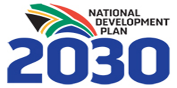 30
PROGRAMME 1…
Strategic Planning and Reporting (SPR)
Institutional Reporting: The Departmental second quarter performance report for 2022/23 was submitted to the Department of Planning, Monitoring and Evaluation (DPME) and NT on 31 October 2022, and successfully uploaded to the electronic Quarterly Performance Reporting System (eQPRS) on the same date. 
The Public Entities’ second quarterly performance reports were analysed and feedback was provided to the entities on 11 November 2022 through the office of the Chief Financial Officer (CFO).
Branch Reviews: Quarterly reviews were held on 15 to30 November 2022, to support Branches and improve planning and reporting in the Department.
Medium-Term Strategic Framework (MTSF): The first Bi-annual Priority 3 Progress Report was approved and submitted to the DPME on 2 November 2022. Priorities 4 and 6 were also submitted to the DSD and DSAC respectively. 
Sector Alignment: The Standardised Output Indicators (SOIs) were approved, however, the sector will not be standardised for the 2023/24 financial year as WC PED did not adopt all SOIs as approved in Heads of Education Department Committee (HEDCOM) Subcom Planning Monitoring and Evaluation  Technical Working Group (PM&E TWG).
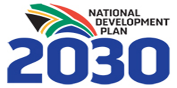 31
PROGRAMME 1…
Research Co-ordination, Monitoring and Evaluation (RCME)
The General Household Survey (GHS) 2021 and 2022 data cleaning and analysis were concluded. The graphs developed from the analysis are currently being consolidated for the final report. The final GHS will be completed in the first quarter of 2023.
ECD Deep Dive: The DBE worked with the LEGO Foundation to conduct a deep dive qualitative study to enhance the sector’s understanding of the current implementation of the National Curriculum Framework (NCF) for Children from birth to four (4) years. Quantitative data was collected in 50 schools and qualitative case studies were conducted in seven (7) ECD programmes. 
Engaging Stakeholders: Participated in virtual research sharing meeting on 25 October 2022 with Flemish Association for Development Cooperation and Technical Assistant (VVOB) on Early Grade Reading work in KwaZulu-Natal. The unit also participated and presented at the Eastern Cape reading strategy launch on 04 October 2022.
COVID-19 Support: Participated and presented feedback on the Department of Planning, Monitoring and Evaluation (DPME) Second Edition Covid-19 Country Report on 17 October 2022.
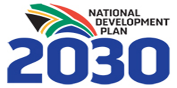 32
PROGRAMME 1…
Partnerships
National Teaching Awards: The Partnerships unit secured sponsorship from various partners and sponsors of the DBE, who contributed by sponsoring teachers with cash prizes and Information, Communication and Technology (ICT) gargets, the following partners sponsored: Woolworths, Via Afrika, Vodacom, ECUBED, Massmart, Zenex Foundation and Sasol Foundation.
New Africa Education Foundation in partnership with MANCOSA and The Yusuf Karodia Foundation donated three (3) fully equipped Mobile libraries to Grandmore Primary School, Palmview Primary School, Northland Primary School and Wembley Primary School in Phoenix, KwaZulu-Natal. 
Government Information Technology 
DBE Service Level Agreement (SLA) Meetings: The purpose of the SLA meetings was to review and report on the services provided by State Information State Agency (SITA) through the signed SLA for each month.
Two (2) DBE SLA meetings were held on 18 October and 15 November 2022. 
ICT Steering Committee Meetings: Two (2) meetings were held in October and November 2022 to present ICT critical projects.
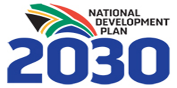 33
PROGRAMME 2: CURRICULUM POLICY, SUPPORT AND MONITORING
The purpose of Programme 2 is to develop curriculum and assessment policies and monitor and support their implementation.
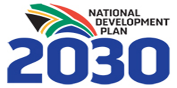 34
PROGRAMME 2 INDICATORS…
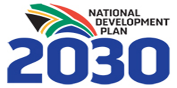 35
PROGRAMME 2 INDICATORS…
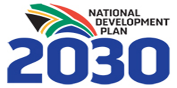 36
PROGRAMME 2 INDICATORS…
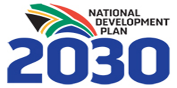 37
PROGRAMME 2 INDICATORS…
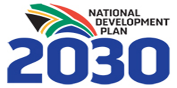 38
PROGRAMME 2 INDICATORS…
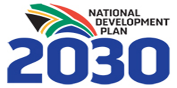 39
PROGRAMME 2 INDICATORS…
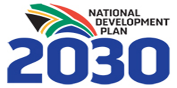 40
PROGRAMME 2 INDICATORS…
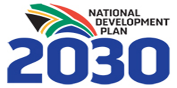 41
PROGRAMME 2 INDICATORS…
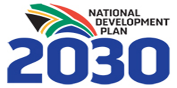 42
PROGRAMME 2 INDICATORS…
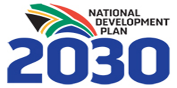 43
PROGRAMME 2 INDICATORS…
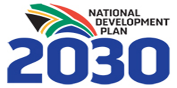 44
PROGRAMME 2 INDICATORS…
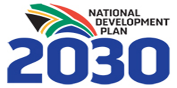 45
PROGRAMME 2 INDICATORS…
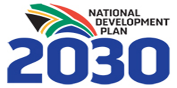 46
PROGRAMME 2 INDICATORS…
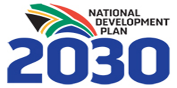 47
PROGRAMME 2 INDICATORS…
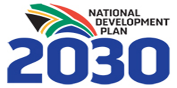 48
PROGRAMME 2 INDICATORS…
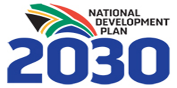 49
PROGRAMME 2 INDICATORS…
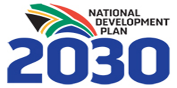 50
PROGRAMME 2 INDICATORS…
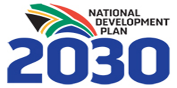 51
PROGRAMME 2 ...
Early Childhood Development (ECD)
Additional funding has been allocated to ECD by NT over the next three (3) years and a funding proposal has been put together to indicate how these funds will be allocated.
An ongoing conversation on a Presidential Stimulus Package for ECD and a framework to detail what the package could look like has been developed.
In terms of registration, MOA is in progress with the following bodies: Ilifa Labantwana for the long-term development of an ECD MIS system; Data Innovators and Nelson Mandela Foundation for the short-run use of the Vangasali Registration Management Tool and eight (8) provinces have been trained on Vangasali except for Western Cape.
The tools have been first tested in the Eastern Cape and the Western Cape on October 2022. A workshop was also held on developing the business processes for the Quality Assurance Support System (QASS). 
Human Resource Development Plan (HRDP) task team members consisting of different Government and Non-Government ECD stakeholders have been appointed.
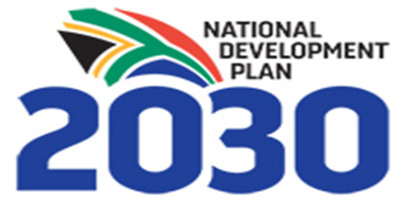 52
PROGRAMME 2…
Mathematics Science and Technology, E-Learning and Research 
Mathematics Grades 10-12 Spring Classes and camps: Supported two (2) provinces Mpumalanga (MP) and Western Cape (WC) during Spring schools. 11 Spring centres in Gert Sibande and Metro North Districts were supported.   
Mathematics Grades R-3 Diagnostic Assessments: Developed Grades 1-3 Endline Assessments, Memorandums and recording mark sheets for teachers to assess core Grades specific skills and knowledge. 
Monitored two (2) piloting schools on Coding and Robotics. 
Convened the Interprovincial meeting for Coding and Robotics in Gqeberha.
Technical Mathematics and Technical Sciences:  A total of seven (7) centres were monitored and supported during Spring Classes in FS, NC and EC. 
Digitisation of state-owned textbooks: A workshop for quality assurance of Grades 8 and 9 Mathematics content booklets was conducted on 10 –15 October 2022. Digitisation can only take place after the Grades 8 and 9 Mathematics content booklets have been quality assured by the relevant subject specialists.
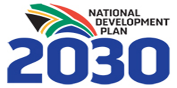 53
PROGRAMME 2…
Rural Education 
Three (3) Rural Education Assistants Project reports have been published on the DBE website:
REAP Research Report: Towards a Framework for the Effective Deployment of Education Assistants in South African Rural Schools; 
REAP Research Report: Towards a Framework for the Effective Deployment of Education Assistants in South African Rural Schools: Executive Summary; and
REAP in Action: Mind map to effective learning, enhanced teacher well-being and improved livelihoods.
An agreement was reached between DBE and Sešego to extend the Edulution project to Gert Sibande in Mpumalanga and King Cetshwayo in KwaZulu-Natal starting in 2023.
The Inter-Provincial Rural Education Committee (IPREC) meeting was successfully hosted in the North West province.
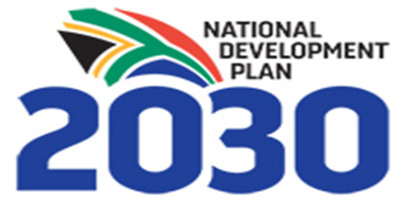 54
PROGRAMME 2…
Enhancement Programmes and Evaluation of School Performance
Volume 1 workbooks:
Printing of the Volume 1 workbooks has been completed, and a total number of 31 024 585 (100%) has been printed for 2023 academic year. 
Delivery of Volume 1 has commenced, and a total number of 29 524 440 (99.88%) of 29 582 120 workbooks have been delivered to 22 710 (99.88%) of 22 738 public schools. 
Volume 2 workbooks:
Printing of Volume 2 workbooks is in progress, and a total number of 24 369 039 (92%) of 26 537 555 workbooks have been printed. 
Delivery of Volume 2 has commenced, and a total number of 3 744 680 (12.66%) of 29 582 120 workbooks have been delivered to of 4 738 (20.84%) of 22 738 schools.
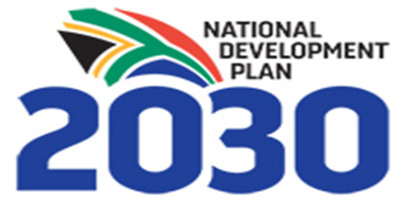 55
PROGRAMME 2…
Enhancement Programmes and Evaluation of School Performance
Volume 1: Grades 1 to 9 and (Grade R)
Source: Progress Report 13 January 2023
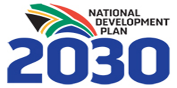 56
PROGRAMME 2…
Enhancement Programmes and Evaluation of School Performance
Volume 2: Grades 1-9
Source: Progress Report 13 January 2023
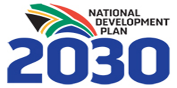 57
PROGRAMME 2…
Reading 
Primary School Reading Improvement Programme (PSRIP): Following the signing of the Service Level Agreement (SLA), a project plan has been agreed upon between the DBE and NECT, this resulted in a circular being crafted, signed and sent to Heads of the Department (HoD’s).
The DBE and NECT held meetings with 17 English First Additional Language (EFAL) Provincial Coordinators (PCs) to communicate potential training dates and plans for PSRIP 5.
The PCs further confirmed Subject Advisers and teacher allocations also submitted Subject Advisers database, except for the Free State and Gauteng.
In preparation for phase 4 of the Reading Champion (RC) programme, the following key meeting engagements have been conducted to unlock key planning processes.
Initial planning meeting with national support partners (Funda Wande, Room to Read, eCUBED and National Education Collaboration Trust (NECT) – Monitoring and Evaluation (M&E) held on 4 October 2022 to reflect on digital support platforms and actionable solutions to drive forward in phase 4.
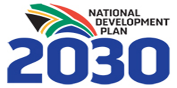 58
PROGRAMME 2…
Curriculum, Implementation and Quality Improvement (GET)
Subject Committee meetings were held for Social Sciences, Life Skills/Life Orientation, Creative Arts, and languages to mediate the 2023 Annual Teaching Plans.  
Continuation on the development of Teachers’ Guides to strengthen reading with comprehension for the 10-year-olds and to guide teachers on how to transition learners from Home Language (HL) teaching to the English Language of Learning and Teaching (LoLT) in Social Sciences and Life Skills, was done at workshops held on 30 September to 6 October 2022.
The development and quality assurance of Teacher Guides and Learner Books for Year 1 to Year 4 in the school of skills subjects, Occupational Life Skills, Occupational Creative Arts, Occupational Physical Education, and Occupational English First Additional Language (EFAL) continued at two (2) workshops that were held on October and November 2022 respectively.
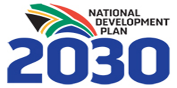 59
PROGRAMME 2…
Curriculum, Implementation and Quality Improvement (FET)
57 Subject Reports on the evaluation of 2022 National Senior Certificate (NSC) Question Papers were developed and submitted.
91 Centres offering Spring Classes were monitored;
History Ministerial Task Team (MTT) and the Reference Team managed to identify and discuss possible types of tasks informal and formal in preparation for the writing up of Section 4 in Curriculum and Assessment Policy Statement (CAPS).
The final 2022 Evidence-Based Report (EBR) was developed, approved and submitted to Umalusi. 
Inclusive Education 
LSPID: Online monitoring of the implementation of the Learning Programme for Learners with Profound Intellectual Disability (LPID) and capturing of learner performance information and supporting documents was conducted and monitoring reports were compiled. 
Documents that will guide PEDs when implementing the Learning Programme for LPID in 2023 were compiled. 165 officials were orientated to the guiding documents.
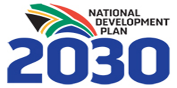 60
PROGRAMME 2…
Second  Chance Matric Programme (SCMP)
The Programme was implemented in two (2) Phases:
Phase 1 took place from February – June 2022 and; 
Phase 2 was implemented from July – November 2022.
The Programme created job opportunities for 100 unemployed youth who served as cleaners at the centres during the classes. The youth were contracted to ensure that the face-to-face classes are kept clean as most classes happen after hours and at weekends. A total of 80 centre managers were appointed to manage these centres also referred to as face-to-face classes.
In Phase 2, 18 centres were monitored across all nine (9) Provinces and three (3) Ministerial roadshows were organised during the phase.
An Inter-Provincial meeting was held in Gqeberha, Eastern Cape to discuss the implementation of the 2023 academic year on 22-24 November 2022.
The meeting reviewed the upcoming 2023 activities planned. The face-to-face classes for Phase 2 commenced on 1 July and ended on 30 November 2022.
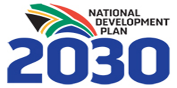 61
PROGRAMME 3: TEACHERS, EDUCATION HUMAN RESOURCES AND INSTITUTIONAL DEVELOPMENT
The purpose of Programme 3 is to promote quality teaching and institutional performance through the effective supply, development and utilisation of human resources.
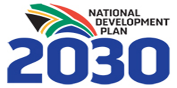 62
PROGRAMME 3 INDICATORS…
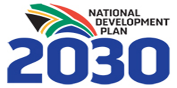 63
PROGRAMME 3 INDICATORS…
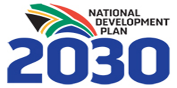 64
PROGRAMME 3 INDICATORS…
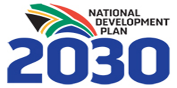 65
PROGRAMME 3 INDICATORS…
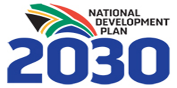 66
PROGRAMME 3 INDICATORS…
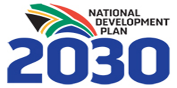 67
PROGRAMME 3 …
Education Labour Relations and Conditions of Service
Labour Management Partnership Project: A collaborative effort to improve Learner performance and achievement and to enhance teaching and the working environment for teachers and school management. 
This partnership is done through institutional partnering of educators and unions in the schooling environment focusing on the impact of collaborative partnerships on educational quality. A Collective Agreement on Labour Management Partnership Project was signed in November 2022 with the implementation date scheduled for February 2022.  
The Department of Public service and Administration and Parties to the Public Service Coordinating Bargaining Council (PSCBC) concluded the wage negotiations and signed a Collective Agreement on the 2022 Salary negotiations and implemented same on 17 November 2022.
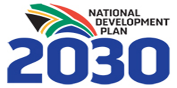 68
PROGRAMME 3 …
Curriculum Research
Digital Skills Programme: 434 teachers were trained in digital skills. 138 Teacher Centre managers trained on the UNESCO Digital Teacher programme. The department collaborated with SchoolNet to train extra 5000 teachers on how to integrate ICTs into teaching and learning.
CPTD online Platform: Teachers registered on the CPTD online platform and training was conducted in two (2) provinces on the administration of the platform. 
Self-Diagnostic Assessment: Teachers administered the online self-diagnostic assessments. 
Support for District Teacher Development Centres: 31 District Teacher Development Centres received IT interns from UNISA. 12 Teacher Centres received new devices from Vodacom.  130 Teacher Centres received routers and sim cards to strengthen connectivity. 
Research and Impact Assessment: The draft proposal for a cost-effective study on teacher programmes has been shared with DPME. One of the programmes identified for this study is the Primary Reading for Primary Schools Programme.
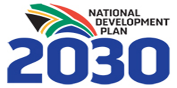 69
PROGRAMME 3 …
Education Human Resource Planning, Provisioning and Monitoring
Monitoring and support of the implementation of the educator Post Provisioning Norms: Seven (7) PEDs distributed the school post establishments to schools by the end of September as required. The EC and  KZN delayed distribution due to challenges regarding securing sufficient funding for the proposed establishments. They were finally declared in November 2022.
A report on the number of qualified educators aged 30 years and below entering the profession for the first time, covering December was compiled. A total of 2 428 young and qualified educators were appointed to posts in the PEDs 716 were permanent, 1 153 were temporary, and 559 were substitute/ relief appointments.
Monitoring and supporting the placement of Funza Lushaka graduates in PEDs: 68% (2 954 of 4 348) of graduates eligible for placement in 2022 were placed as of the end of December 2022. PEDs that recorded below-average placement are KZN (41%), EC (56%), MP (55%). Above average are LP (95%), NC (88%), NW (88%), WC (79%) FS (72%), and GP (70%)
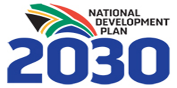 70
PROGRAMME 3
Placement of Funza Lushaka graduates
Source: PERSAL, December 2022 and PED Report
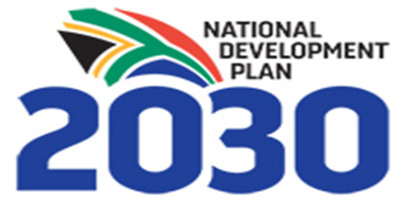 71
PROGRAMME 3
Number of qualified educators aged 30 and below appointed at schools for the first- time during the quarter by nature of appointment per province
Source: PERSAL December 2022
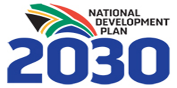 72
PROGRAMME 3 …
Continuing Professional Teacher Development (CPTD)
905 lead teachers have been trained and a total of 17 099 teachers of the 22 500 targeted teachers were trained as of 30 October 2022. 
The SHERO Award was held on 5 October 2022 at the Houghton Hotel where 33 finalists for the 5 categories were presented with certificates and the 10 winners were awarded with prizes.
The NTA was held on 20 October 2022 at the CSIR in Pretoria where 40 teachers were awarded in 14 categories. 
 Educator Performance Management and Development and Whole School Evaluation
Monitoring of the implementation of the Quality Management System (QMS) was finalised in six (6) PEDs – EC, KZN, MP, LP, NW, and WC.
A School Self-Evaluation (SSE) data management system was conceptualized and developed. The system was mediated to six (6) PEDs EC, FS, KZN, MP, NW, and NC for piloting.
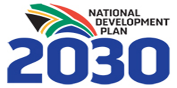 73
PROGRAMME 3 …
Education Management and Governance Development 
The process of verifying 3% of the 1 000 sampled schools on the functionality of School Governing Bodies (SGBs) was conducted in FS, LP, MP, NW, and GP provinces.
The process of verifying 3% of the 1 000 sampled schools on the availability and implementation of the Management Documents (Survey Tool) was conducted in the FS, LP, MP, NW, and GP provinces.
Initial Teacher Education (ITE)
12 094 Funza Lushaka bursaries were awarded for Initial Teacher Education by 31 December 2022.
Orientation sessions for the first years and final years in the 21 universities were held.
Supported all nine (9) PEDs in the recruitment and selection of youth to study through the Funza Lushaka bursary in order to become teachers.
Participated in committees coordinated by the Department of Higher Education and Training (DHET) in the evaluation of teachers’ education qualifications as well as teacher education programmes.
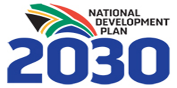 74
PROGRAMME 3
Teacher Development Implementation (TDI)
Four (4) LAMAP Professional Learning Committees were established across the district in EC. Participating project schools were used as hubs where neighbouring schools can borrow resources. Nine (9) cluster sessions were held in KZN.
Schools were monitored and learners’ books showed substantial hands-on activities recorded on the September workshop in LP.
Trained 66 Grade 8 Mathematics teachers and 194 Foundation Phase Numeracy teachers on November 2022 in EC.
Trained 130 Grade 7 teachers in Motheo and Thabo Mofutsanyana districts on content and pedagogy on October 2022 in FS.  Trained 49 Mathematical Literacy teachers in Motheo on October 2022 in content and School Based Assessment (SBA) matters.
Trained 43 and 215 teachers in Mathematics in October in content, pedagogy, and SBA  in Limpopo and KwaZulu-Natal.
Following the September virtual training of all provinces in technical Mathematics and Science, Gauteng continued to train and support nine (9) schools in Technical Science on October 2022.
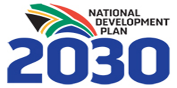 75
PROGRAMME 4: PLANNING, INFORMATION AND ASSESSMENT
The purpose of Programme 4 is to promote quality and effective service delivery in the basic education system through planning, implementation and assessment.
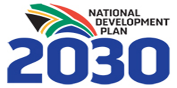 76
PROGRAMME 4 INDICATORS…
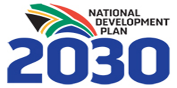 77
PROGRAMME 4 INDICATORS…
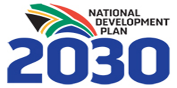 78
PROGRAMME 4 INDICATORS…
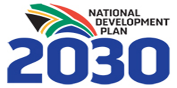 79
PROGRAMME 4 INDICATORS…
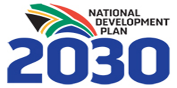 80
PROGRAMME 4 INDICATORS…
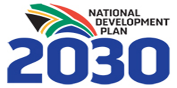 81
PROGRAMME 4
Educational Management Information Systems (EMIS)
The South African School Administration System (SA-SAMS) Helpdesk fixed 260 databases and resolved in access 2000 online queries. Maintenance: Version 22.2.0, containing Examination alignment was released on 29 November 2022  and Version 22.2.1 was released on 9 December 2022 after provincial testing. SA-SAMS Modernisation: The Psybergate investigation into the Modernised SASAMS project was completed and NECT put together an action plan to address the results and also developed detailed recovery plans that were shared with the Project Steering Committee (PSC), the SA-SAMS team, DBE, and SITA. 
LURITS Data uploads: Term 3 data was uploaded onto LURITS to monitor the efficiency of the feedback file, ensuring that all learners have a unique number. PED masterlists are maintained and the Masterlist data fields and Masterlist Standards are updated.
Education Data Dissemination and Usage: EMIS responded to 11 Parliamentary questions and 45 data requests from the DBE and stakeholders where EMIS data was utilized.
Submitted data to the Department of Home Affairs (DHA) for all nine (9) provinces for verification of learner IDs and supporting International Collaboration and project to provide Smart ID Cards to learners.
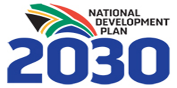 82
PROGRAMME 4 ….
Public Examinations
Setting of NSC question papers 152 have been set, internally moderated, and approved by Umalusi. 
A total of 96 papers for Languages and a total of 122 papers for Non-Languages were developed and verified by SPR.
Marking and the Marker Audit was completed in September/October for all nine (9) PEDs.
Standardisation of Marking Guidelines for the 2022 NSC November examinations was conducted. 
Piloted the e-marking of Accounting Paper 2  across nine (9) PEDs as well as Music Paper 2 in centralised marking.
Conduct of the November 2021 Grade 12 Examination: A total of 920 934 candidates wrote the November 2022 NSC examination.
Writing of the examination commenced on 31 October and concluded on 7 December 2022.
The writing of the examination was completed without any major irregularities that could have jeopardised its integrity and credibility.
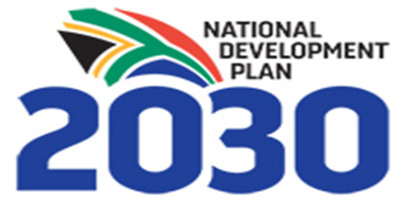 83
PROGRAMME 4 ….
National Assessment and  Public Examinations
SC 2022-06 examination:  First bulk certification was completed.  
NSC 2022-11 examination: School-Based Assessment (SBA) marks capturing was completed.  Standardisation dry-run testing was approved by Umalusi.
SC and NSC 2023-06 examination: Registration for these candidates is open since 1 October 2022. The closing date for both online and manual processes is on 08 February 2023. 
System Development and Maintenance: Ongoing development and maintenance are done on the systems to accommodate all the needs of the Department and Provincial users.
Examination and Assessment System Administration
NSC 2022-06: A new stand-alone June NSC open system that allowed candidates from 2008-11 examination year to re-write the June examination was developed and completed successfully. A few provinces still do the final mopping-up on the re-mark/re-check process.
First bulk certification was completed. Busy with the final bulk Certification.
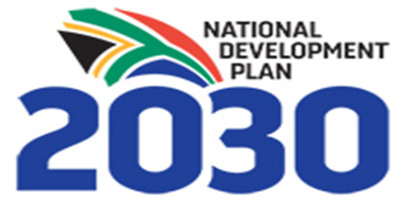 84
PROGRAMME 4…
Provincial and District Planning and Implementation Support 
A discussion was conducted during the District Coordination, Monitoring and Support (DCMS) HEDCOM Sub-committee on the challenges arising out of the implementation of the minimum district staffing norms as captured in the amended Policy on the Organisation, Roles, and Responsibilities of Education Districts.
Capability building of district officials: The Department has collaborated with the NECT to develop an Integrated District Support Programme. A concept document and questions for a pilot study on a few district officials have been developed. The DBE-NECT collaboration planned to bring in the National School of Governance and a preliminary meeting to this effect was held on 08 December 2022. 
District Development Model (DDM): There was a follow-up discussion during the DCMS HEDCOM Sub-committee meeting on 23 November 2022, on the Basic Education sector District Development Model (DDM) Lekgotla that was held at the end of the second quarter. The meeting deliberated on strengthening the implementation of the model in the district and metro municipalities where education districts are located.
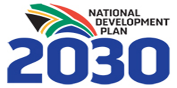 85
PROGRAMME 4…
School and District Incident Management and Support 
2025 School Calendar: The HEDCOM and CEM meeting of 10 October 2022 and 03 November 2022, respectively adopted the 2025 School Calendar and recommended it for the Minister to publish.
Proposed 2026 School Calendar: The Heads of Education Departments Committee (HEDCOM) and Council of Education Ministers (CEM) meetings of 10 October 2022 and 03 November 2022, respectively approved the Proposed 2026 School Calendar and recommended it for the Minister to publish for public comments.
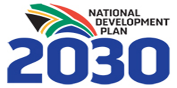 86
PROGRAMME 4…
Quality Learning and Teaching Campaign (QLTC) 
Campaign and Imbizos: Campaigns were conducted for, SCMP, ECD, Anti-Bullying, Promotion of Learner Pregnancy Policy, School Safety, Presidential Youth Employment Initiative, Rationalisation of schools, Overcrowded schools, Disaster Relief, Parliamentary Reach-out programmes, and Ministerial Community Reach-out programmes. 
Inter-Provincial QLTC structures meetings were held. 
Implementation and Monitoring 
Replacement of Inappropriate Structures: Three (3) projects have reached practical completion.
16 schools have been provided with sanitation facilities.
2 schools have been provided with water facilities.
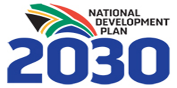 87
PROGRAMME 4
National Education Evaluation And Development Unit (NEEDU) 
27 sharing sessions were held to  mediate the report “Teaching every learner to read at an age-appropriate level: How teachers use DBE Rainbow Workbooks to enhance foundational literacy skills.” 
The 27 sharing sessions were held in five (5) provinces in seven (7) different districts:
KZN, Limpopo, Eastern Cape, Northern Cape, and  Western Cape. 
There were a total of 1 647 participants:
884 Departmental Heads;
81 Principals and Deputy Principals;
673 Foundation phase teachers; and
Nine (9) Grade-R teachers.
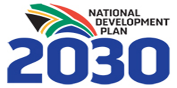 88
PROGRAMME 5: EDUCATIONAL ENRICHMENT SERVICES
The purpose of Programme 5 is to develop policies and programmes to improve the quality of learning in schools.
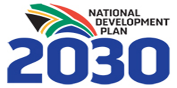 89
PROGRAMME 5 INDICATORS…
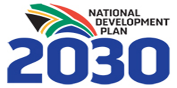 90
PROGRAMME 5 INDICATORS…
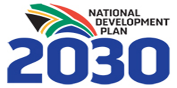 91
PROGRAMME 5 INDICATORS…
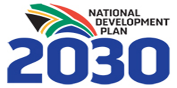 92
PROGRAMME 5 …
Sport and Enrichment in Education 
The Football Mini World Cup Festival was held on 17 November 2022 at the SHAPA Nike Centre in Soweto. 
The Implementation Protocol with the Department of Sport Arts and Culture (DSAC) has been finalised.
The SASCE National Coordinating Committee (NCC) had a meeting on 21 November 2022 at the Tshwane North District Office to deliberate on the 2023 participation rules.
Safety in Education
20 districts across three (3) provinces Limpopo, Free State, and Gauteng were monitored for implementation of the National School Safety Framework (NSSF).
Social Cohesion and Equity in Education
The International Day of the Girl Child was commemorated in Limpopo on 11 October 2022.
Consultations on the Guidelines for the socio-educational inclusion of Diverse Sexual Orientations, Gender Identity, Expression and Sex Characteristics (SOGIESC) in schools took place in two (2) provinces Eastern Cape and North West.
The national iNkosi Albert Luthuli Oral History Competition in collaboration with the Luthuli Museum was held from 01 to 02 October 2022 in KwaZulu-Natal province.
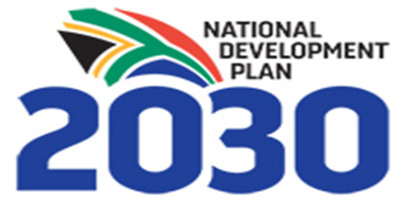 93
PROGRAMME 5 …
Health Promotion
A total of 37 school monitoring visits have been was conducted were conducted as part of the build-up activities toward World AIDS day Commemoration.
The second draft of the Conditional Grant Framework was developed and presented at the Interprovincial meeting on 25 October 2022, and Treasury on 07 November 2022.
The DBE and North West PED co-hosted a Learner Pregnancy Prevention and Management (LPPM) Policy  Provincial Dissemination Workshop on 8 November 2022. 
The reported reach of the National deworming programme in 2022 is currently 1 124 916. 
The data received from the District Health Information System (DHIS) submitted to DBE by the Department of Health (DoH), 257-568 learners have been reached through health screening from January to October 2022. 
The TB Field Guide review process has been completed, and the first draft of the revised TB Field Guide was finalised.
The DBE officials led by the Deputy Minister supported the 2022 World AIDS Day national commemoration held in Free State (Bloemfontein) on 01 December 2022.
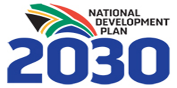 94
PROGRAMME 5 …
Psycho-social Support
Training of Trainers and training Learner Support Agents (LSAs) on the Guide on providing psychosocial support to learners was conducted.
Resilience training was conducted with Northern Cape District officials and LSAs in collaboration with The University of Pretoria. 
School Nutrition
13 schools were monitored on the provision of nutritious meals and compliance with feeding requirements.
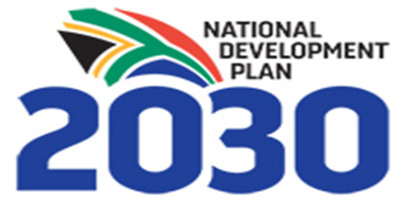 95
PROGRAMME 5
National School Nutrition Programme (NSNP)
October - December 2022
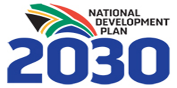 96
PART B:Quarter 3 Presentation to Standing Committee on Appropriation for 2022/23 Financial Year
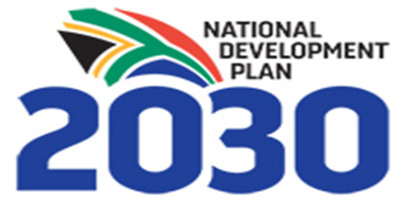 97
INTRODUCTION
The total Appropriation budget of the Department for the 2022/23 financial year amounts to       R29.560 billion
82% of the budget amounting to R24.663 billion is allocated to transfer payments as follows:
Conditional Grants: R23.008 billion
Transfers to Public Entities: R178.0 million
Other Transfers: R1.477 billion
The remainder of the budget R4.897 billion is allocated to the following:
Compensation of Employees: R549.3 million
Goods and Services: R2.247 billion
Interest on Rent and Land: R40.6 million
Payments of Capital Assets : R2.060 billion
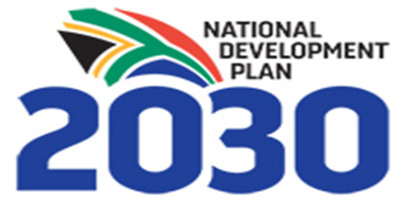 INTRODUCTION (cont.)
The total actual expenditure of the Department for the 2022/23 financial year third quarter amounts to R23.796 billion
Expenditure amounting to R20.931 billion is made up of Transfer payments as follows:
Conditional Grants: R19.321 billion
Transfers to Public Entities: R134.5 million
Other Transfers: R1.476 billion
The remainder of the expenditure R1.604 billion from total expenditure is made up as follows:
Compensation of Employees: R436.8 million
Goods and Services: R1.3 billion
Interest on Rent and Land: R30.0 million
Payments of Capital Assets : R1.1 billion
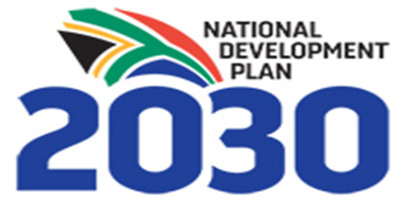 ALLOCATION AGAINST EXPENDITURE  PER PROGRAMME FOR 2022/23 FINANCIAL YEAR
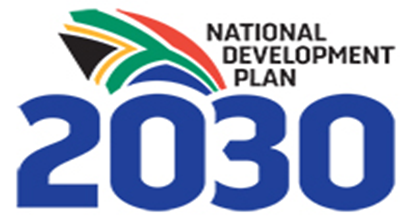 100
REASONS FOR MATERIAL VARIANCESPER PROGRAMME
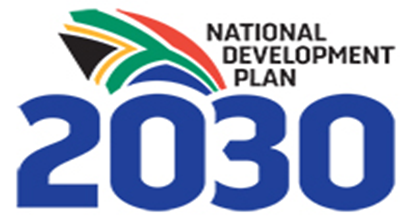 101
ALLOCATION AGAINST EXPENDITURE  PER ECONOMIC CLASSIFICATION FOR 2022/23 FINANCIAL YEAR
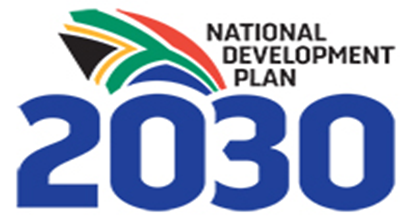 102
REASONS FOR MATERIAL VARIANCESPER ECONOMIC CLASSIFICATION
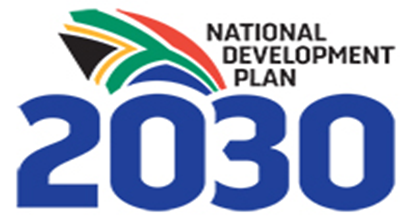 103
ALLOCATION AGAINST EXPENDITURE PER CONDITIONAL GRANTS 2022/23 FINANCIAL YEAR
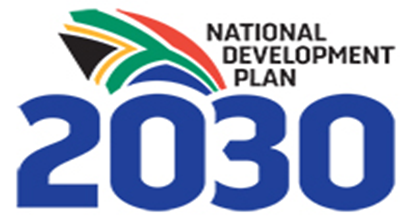 104
ALLOCATION AGAINST EXPENDITURE PER DETAILS OF TRANSFER  (R’000) FOR 2022/23 FINANCIAL YEAR
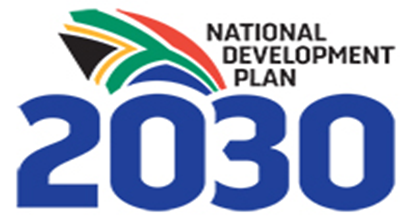 105
ALLOCATION AGAINST EXPENDITURE PER DETAILS OF TRANSFER( R’000) FOR 2022/23 FINANCIAL YEAR
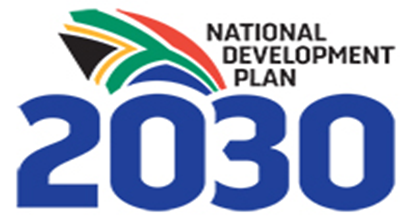 106
ALLOCATION AGAINST EXPENDITURE ON SCHOOLS BACKLOGS GRANT (SIBG) FOR 2022/23 FINANCIAL YEAR
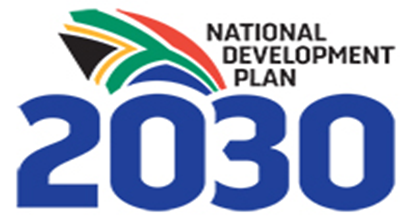 107
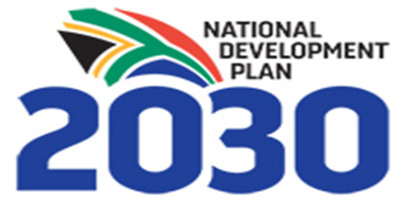 108